5MS Metering Focus Group
9:00am – 3:00pm 
Monday 4 March 2019

AEMO Office:
Level 10, 10 Eagle Street, BRISBANE
Face-to-face only
1
Agenda
2
Metering Procedure Changes Package 1
Blaine Miner
3
Metering Procedures Update – Package 1 Consultation
First Stage Consultation
AEMO received 15 submissions (including two late submissions) from Retailers, LNSPs, Meter Providers, Meter Data Providers and intending participants.
AEMO identified three material issues
The proposed profiling approach for 15 and 30-minute interval meters
Changes to the delivery of meter data to AEMO
Industry standard optical port performance and the volume of metering data stored in a metering installation.
Jurisdictional amendments to the Metrology Procedures, submitted to AEMO by the COAG Energy Council, were also included in the Draft Procedure changes

Second Stage/Draft Consultation
AEMO received 11 submissions from Retailers, LNSPs, Meter Providers, Meter Data Providers and intending participants.
4
Package 1 - Material Issues
5
Package 1 - Material Issues
6
Package 1 - Material Issues
7
Interim Net Read Construction Solution
Leverages the 4 fields highlighted below to interpret the meter data being received and ‘constructs’ Net meter data where required 
e.g. CNDS record is Net (N1) and we receive suffix E1, the system will see that the NMI config is E1 and Q1 and will know to create Net meter data values based on the E1 reads received to support current energy allocation processes
MDPs can send MDFF to AEMO without having to first update CNDS standing data records
Where the CNDS data stream is Net and the required NMI config register level meter data has not been received, a Net meter read estimate is calculated and an exception report is sent to the MDP.
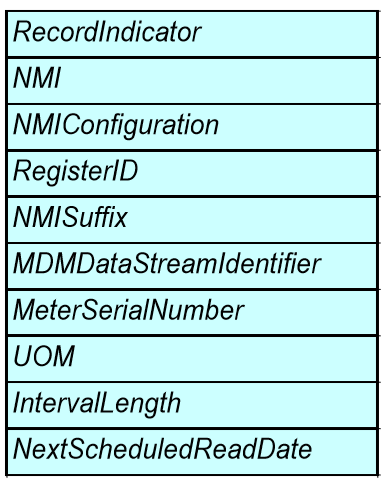 Interim Solution Use Cases
Interim Solution Use Cases
Interim Solution Use Cases
Interim Solution Use Cases
Interim Solution Use Cases
Transition to Register Level Datastreams
All new datastream records to be register level from 1 July 2021

Existing Net datastream records can remain active until a meter is exchanged, installed or an update to the datastream record is required
Package 1 - Material Issues
15
Global Settlements
Blaine Miner
16
Global settlement implementation timeline
New annual report
[NER 3.15.5B] and new reporting guidelines [NER 3.15.5B(d) and 11.112.6]
New procedure required 
[NER 3.15.5(d) and 11.112.5]
Maintain and Receive Standing and Meter Data
1
2
3
4
5
6
7
8
9
Maintain and Receive Standing and Meter Data
Calculate Energy Purchases & Sales Load
Calculate UFE Load by Local Area per Trading Interval
Apportion and Allocate UFE Load (Based on Loss Adjusted ‘accounted – for’ Energy)
Calculate Purchases, Sales and UFE Dollars
Publish Statements, Invoices and Reports
Receive & Investigate Settlement Queries / Disputes
Action Dispute Outcomes
Prepare & Publish UFE Trend Analysis / Reporting
18
Calculate Energy Purchases & Sales Load
1
2
3
4
5
6
7
8
9
Maintain and Receive Standing and Meter Data
Calculate Energy Purchases & Sales Load
Calculate UFE Load by Local Area per Trading Interval
Apportion and Allocate UFE Load (Based on Loss Adjusted ‘accounted – for’ Energy)
Calculate Purchases, Sales and UFE Dollars
Publish Statements, Invoices and Reports
Receive & Investigate Settlement Queries / Disputes
Action Dispute Outcomes
Prepare & Publish UFE Trend Analysis / Reporting
19
Calculate and Allocate UFE Load and Dollars
1
2
3
4
5
6
7
8
9
Maintain and Receive Standing and Meter Data
Calculate Energy Purchases & Sales Load
Calculate UFE Load by Local Area per Trading Interval
Apportion and Allocate UFE Load (Based on Loss Adjusted ‘accounted – for’ Energy)
Calculate Purchases, Sales and UFE Dollars
Publish Statements, Invoices and Reports
Receive & Investigate Settlement Queries / Disputes
Action Dispute Outcomes
Prepare & Publish UFE Trend Analysis / Reporting
20
Publish Statements, Invoices and Reports
1
2
3
4
5
6
7
8
9
Maintain and Receive Standing and Meter Data
Calculate Energy Purchases & Sales Load
Calculate UFE Load by Local Area per Trading Interval
Apportion and Allocate UFE Load (Based on Loss Adjusted ‘accounted – for’ Energy)
Calculate Purchases, Sales and UFE Dollars
Publish Statements, Invoices and Reports
Receive & Investigate Settlement Queries / Disputes
Action Dispute Outcomes
Prepare & Publish UFE Trend Analysis / Reporting
21
Manage Settlement Queries / Disputes
1
2
3
4
5
6
7
8
9
Maintain and Receive Standing and Meter Data
Calculate Energy Purchases & Sales Load
Calculate UFE Load by Local Area per Trading Interval
Apportion and Allocate UFE Load (Based on Loss Adjusted ‘accounted – for’ Energy)
Calculate Purchases, Sales and UFE Dollars
Publish Statements, Invoices and Reports
Receive & Investigate Settlement Queries / Disputes
Action Dispute Outcomes
Prepare & Publish UFE Trend Analysis / Reporting
22
Prepare & Publish UFE Trend Analysis / Reporting
1
2
3
4
5
6
7
8
9
Maintain and Receive Standing and Meter Data
Calculate Energy Purchases & Sales Load
Calculate UFE Load by Local Area per Trading Interval
Apportion and Allocate UFE Load (Based on Loss Adjusted ‘accounted – for’ Energy)
Calculate Purchases, Sales and UFE Dollars
Publish Statements, Invoices and Reports
Receive & Investigate Settlement Queries / Disputes
Action Dispute Outcomes
Prepare & Publish UFE Trend Analysis / Reporting
23
Other Considerations
24
Other Considerations
25
Other Considerations
26
Metering Procedure Changes Package 2
David Ripper
27
Metering Procedure Changes Package 2
Matters being considered:
5MS Rule
Global Settlement Rule
Changes in meter data delivery to AEMO

Procedures:
MSATS Procedures:
Metering Data Management (MDM) Procedures
MDM File Format and Load Process
National Metering Identifier
CATS Procedures Principles and Obligations
Procedures for the Management of WIGS NMIS
ROLR procedure: Part A
Metrology Procedure Part A
Metrology Procedure Part B
MDFF Specification NEM12 and NEM13
Exemption Procedure - Metering Provider Data Storage Requirements
Service Level Procedure: Metering Data Provider Services
Service Level Procedure: Metering Provider Services
Retail Electricity Market Glossary and Framework
28
HLIA for Metering Package 2
29
HLIA for Metering Package 2
30
HLIA for Metering Package 2
31
HLIA for Metering Package 2
32
HLIA for Metering Package 2
33
HLIA for Metering Package 2
34
HLIA for Metering Package 2
35
HLIA for Metering Package 2
36
HLIA for Metering Package 2
37
HLIA for Metering Package 2
38
HLIA for Metering Package 2
39
HLIA for Metering Package 2
40
HLIA for Metering Package 2
41
Metering Procedure Changes Package 3
David Ripper
42
Metering Procedure Changes Package 3
Matters being considered:
5MS Rule
Global Settlement Rule
Changes in meter data delivery to AEMO

Procedures:
Standing Data for MSATS
Guide to MSATS and B2B terms
MSATS -CATS Hints and Tips  and NMI Discovery
Understanding Load Profiles Published from MSATS
Guide to the Role of the Metering Coordinator (MC)
Accreditation Checklists - Metering Providers, Metering Data Providers & Embedded Network Managers
Guidelines to the National Measurement Act
Special Sites and Technology Related Conditions within the National Electricity Market
Unmetered Load Guideline - Determination of Device Load and Annual Energy Consumption for Unmetered Device Types
43
HLIA for Metering Package 3
44
HLIA for Metering Package 3
45
HLIA for Metering Package 3
46
HLIA for Metering Package 3
47
HLIA for Metering Package 3
48
HLIA for Metering Package 3
49
HLIA for Metering Package 3
50
HLIA for Metering Package 3
51
HLIA for Metering Package 3
52
File size and communications capabilities
Jim Agelopoulos
53
Market Facing Communications
Continued support for legacy interfaces to support transition / contingency
FTP Protocol
MSATS Browser (contingency and low volume interface)

5MS Systems uplift to:
Meet 5MS and GS Rule Change requirements 
Market Facing message exchange protocols (e.g. RESTful APIs) 
Data exchange protocols over Internet
B2M via API
Non-functional requirements due to increase in the volume of data and enriched data (e.g. MDFF data)
54
B2M Communications - B2M via API
55
B2M Communications - B2M via API
56
B2M Communications - File Size
57
Reconciliation Support
Blaine Miner
58
Reconciliation Support
Background
Ergon Retail approached AEMO late last regarding a potential ‘Profiled Meter Data Delivery’ proposal
Momentum Energy also mentioned in their Metering P1 consultation response that their preference was for AEMO to provide two sets of meter data feeds, from 1 July 2021, one which had been profiled and the other data set as provided by the MDP 
With this in mind, AEMO has been considering:
The current level of reconciliation support it provides to the market today
What opportunities may exist to enhance this level of support in a 5MS/GS environment
How proposals, such as the ones raised by Ergon and Momentum, should be captured and assessed going forward, including:
Value proposition
Delivery channel
Industry and Program implications
Next Steps
AEMO is seeking the PWG’s support in AEMO running a workshop which focuses specifically on reconciliation related activities, including:
The reconciliation challenges Retailers may encounter in a 5MS/GS environment
Opportunities in addressing these potential issues
What support Retailers may require from AEMO and other market participants in a 5MS/GS world
The new GS UFE publishing and trend analysis requirements
For this workshop to be successful, representatives will need to have an in-depth understanding of settlements and billing reconciliation activities
59
Additional Time for Agenda Items and General Business
Blaine Miner
60
Next Steps
Blaine Miner
61
Next Steps
Workshop outcomes and actions to be circulated
Request to consider new nominations
Package 2 - Considers impacts from 5MS & GS Rules - April 2019 (Consultation as per NER 8.9)
Note 
Some Procedures will require amendments with different effective dates.  In these instances we plan on providing 2 versions of the Initial Draft Procedures with the Issues Paper e.g. version 1.0 of a specific procedure may be change marked to include any 5MS related changes (with an effective date of 1 July 2021) whereas version 2.0 of the procedure may use the ‘clean’ version of version 1.0 to then communicate the GS changes (with an effective date of 6 Feb 2022).
Metering Installation Data Storage Exemption Procedure will now be a separate procedure - We originally advised Participants that it would be included in Metrology Procedure: Part A but the Exemption procedure actually has a finite life and ends by 1 July 2021.  Exemptions can only be granted for Types 1, 2, and 3 and the sub-set of type 4.  As these are all to be producing 5-minute metering data by 1 July 2021, no further exemptions will be granted after that date.  We therefore can’t include this Exemption Procedure in the Metrology Procedure that becomes effective from 1 July 2021.
Package 3 - Considers impacts from 5MS & GS Rules - April 2019 (Publish Only)
62
Thank you for your attendance and participation!
63